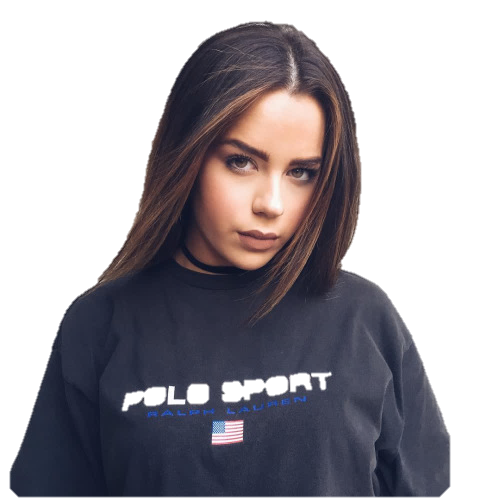 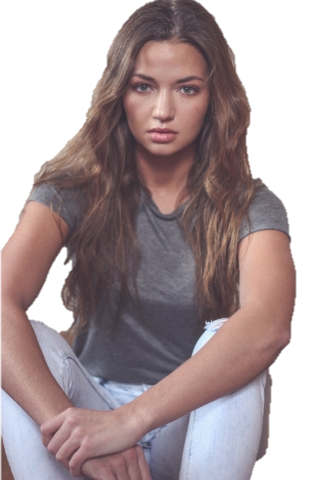 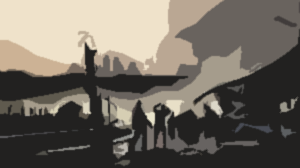 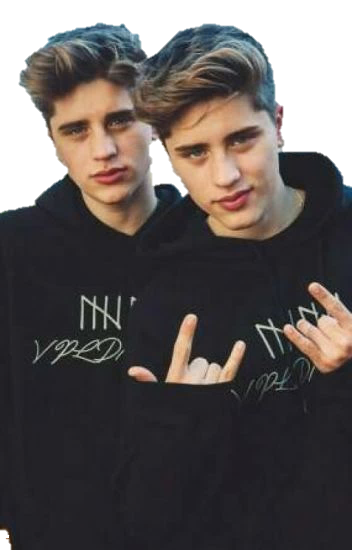 Story by : S.dounia
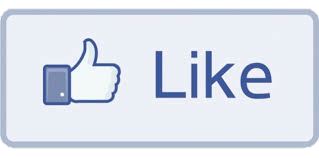 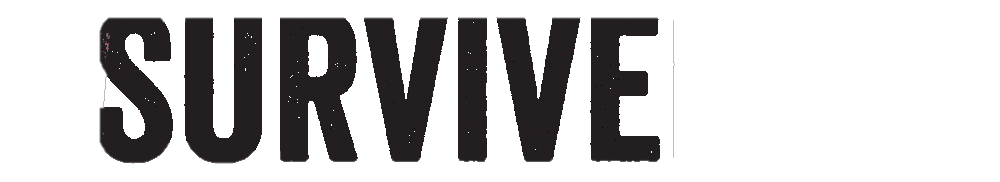 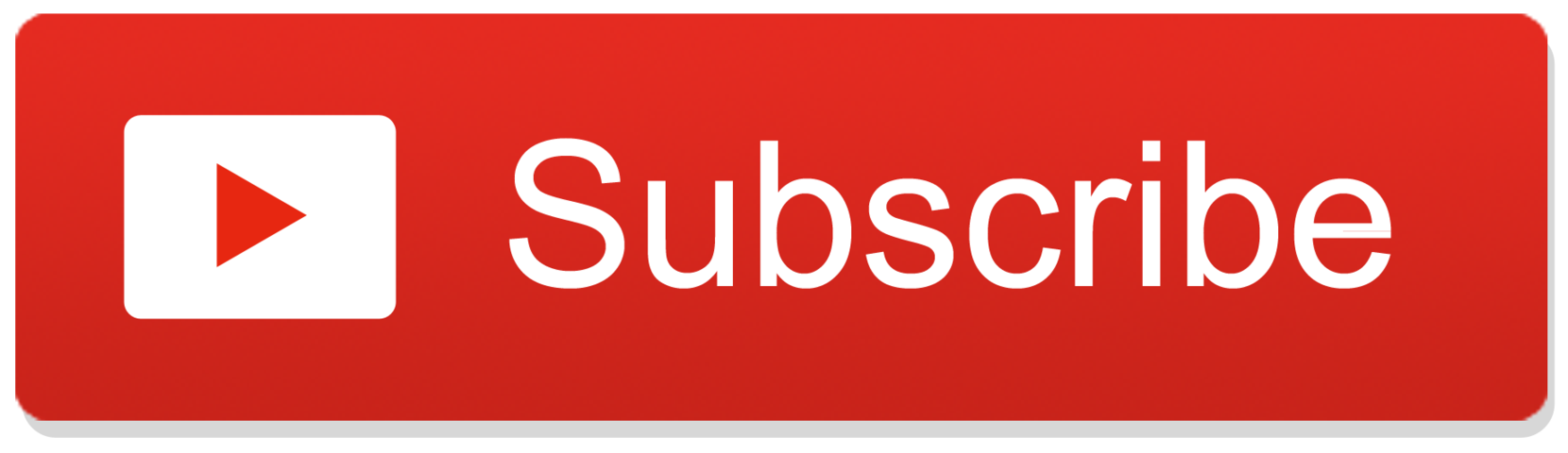 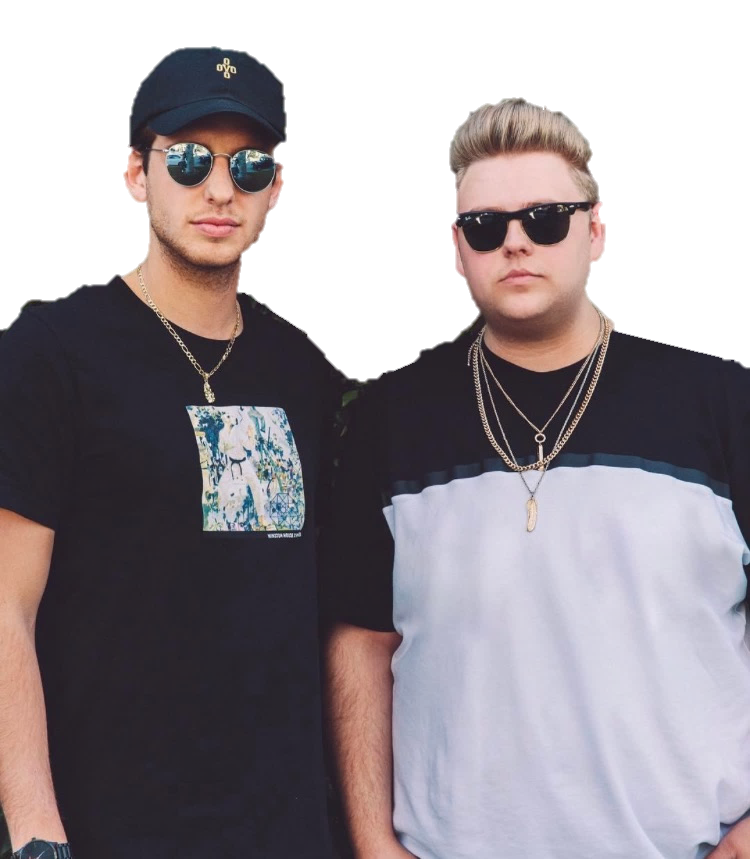 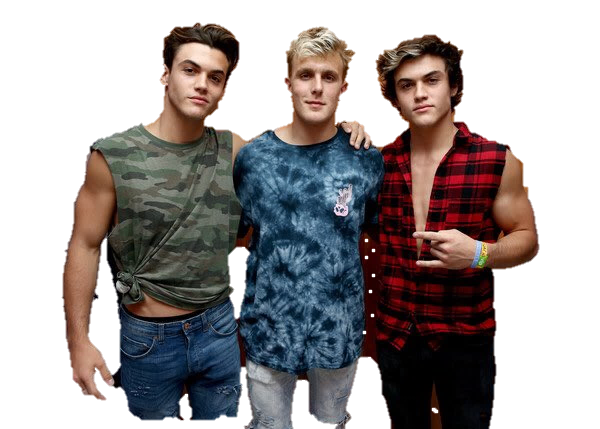 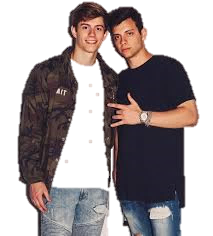